Understanding the Landscape of Industry and Occupational Certifications
Corporation for a Skilled Workforce
George Washington University Institute of Public Policy
Workcred 
Supported by Lumina Foundation
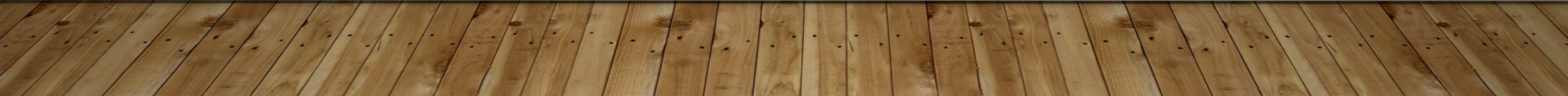 Purpose of the Study
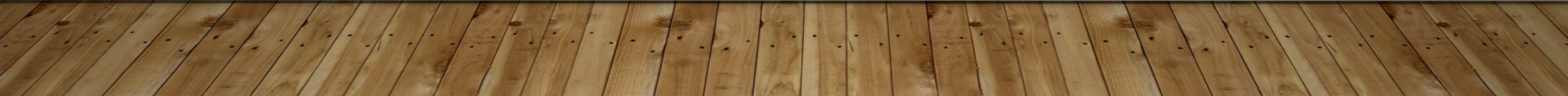 Methodology
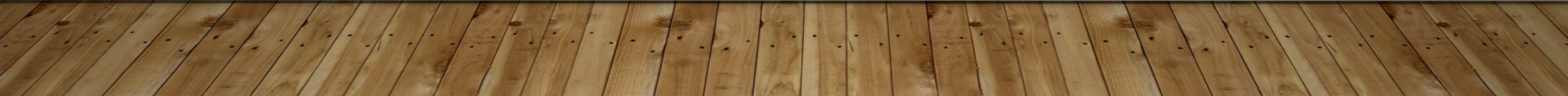 Methodology
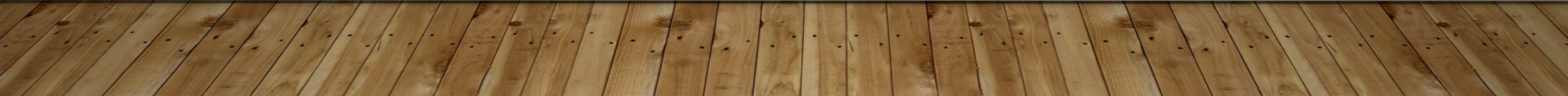